ISU PEMBUANGAN BAYI
UHIS 1022 – 73

GROUP MEMBERS:
CHLOE RACQUELMAE KENNEDY A20EC0026
EDDIE WONG CHUNG PHENG A20EC0031
ONG HAN WAH A20EC0129
SINGTHAI SRISOI A20EC0147
PENGENALAN
Pembuangan bayi adalah satu jenayah yang terjadi akibat kehamilan tidak diingini. Para perempuan yang hamil di luar nikah terpaksa membuang bayi mereka, akibat malu dan takut akan akibat yang bakal ditanggung.
02
03
01
PSIKOLOGI
PERUBATAN
SOSIAL
Penjagaan perubatan tidak sempurna
Kesihatan terjejas
Murung
Hilang keyakinan diri
Rasa bersalah
Putus hubungan kekeluargaan 
Undang lebih ketat
LOKASI
Kes pembuagan bayi sentiasa berlaku tanpa megira tempat. Oleh itu, kami membuat satu kajian tentang kes pembuangan bayi di daerah Johor Bharu terutama Skudai.
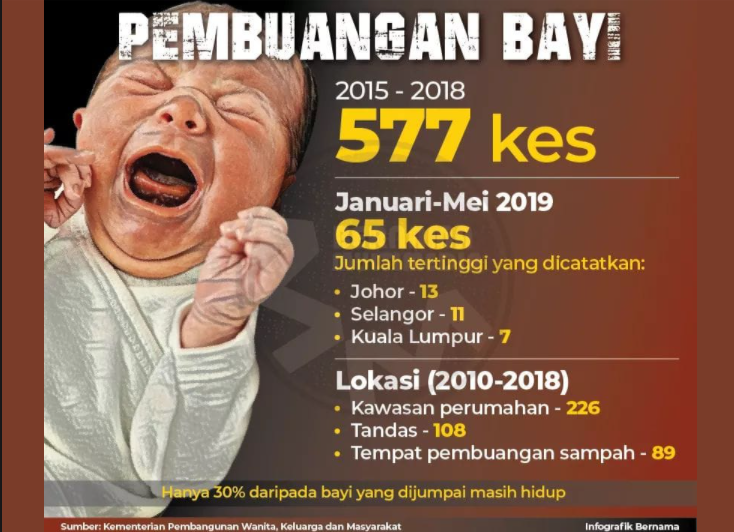 OBJEKTIF
Meningkat kefahaman keparahan pembuangan bayi kepada masyarakat

Fahami sebab dan akibat pembuangan bayi

Mengetahui cara mengelakkan kes pembuangan bayi berlaku.
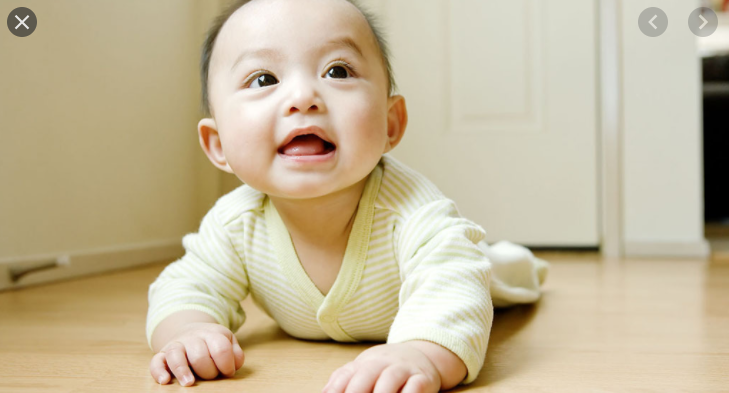 AKTA
Akta Kanak-kanak 2001(Child Act) – Akta 611:

Seksyen 30(1)(e)– Anak yang dibuang akan dipelihara, dijaga dan dikawal oleh seorang ibu atau bapa peliharaan
UNDANG
Undang-undang Jenayah Malaysia penal code:

Sesiapa yang membuang bayi akan dijatuhkan hukuman penjara selama 20 tahun
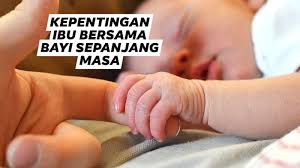 Rasional Kajian
Isu pembuangan bayi semakin serius

Masyarakat kurang pendedahan terhadap isu pembuangan bayi
Kepentingan Kajian
Meningkatkan kesedaran masyarakat terhadap isu pembuangan bayi

Memberi amaran supaya tidak melakukan perbuatan tersebut

Mencadangkan cara mengatasi masalah pembuangan bayi
PERMASALAHAN KAJIAN DAN TOPIK
Permasalhan Kajian
Permasalahan Topik
1) Imej negara dan rakyat akan terjejas
1)Ahli Kumpulan susah untuk membincang dengan kerap
Masyarakat kita begitu mengutamakan kesopanan terutama dalam aspek pendidikan sehingga menjadi keaguman orang asing. Namun, kejadian pembuangan bayi akan menukar persepsi orang luar terhadap rakyat kita.
Setiap ahli kumpulan mempunyai aktiviti sendiri dan terdapat masalah Internet semasa berkomunikasi antara ahli kumpulan.
2)Masa depan bayi terjejas
2) Maklumat terhad
Tindakan ibu bapa yang tidak bertanggungjawab akan menyebabkan bayi mereka membesar tanpa belaian kasih saying dan didikan sempurna dan akan menjejaskan emosinya.
Kita mempunyai maklumat terhad tentang kes pembuangan bayi kerana tak pernah menghadapi kes tersebut.
3)Kos perbelanjaan pihak berkuasa bertambah
Kerajaan terpaksa memperuntukkan sejumlah wang yang banyak untuk memastikan urusan persatuan kebajikan berjalan dengan lancar.
Cadangan
1)Melaporkan kes dan memberi bantuan kepada pihak berkuasa.
Kita akan melaporkan kes pembuangan bayi kepada pihak berkuasa untuk mengelakkan pembunuhan bayi berlaku serta berkejasama dengan pihak berkuasa mengadkan kempen atau ceramah agar dapat memberi kesedaran kepada remaja kini.
2) Memberi didikan agama kepada remaja
Kita boleh memimpin remaja menyertai aktiviti agama dan memberi didikan kepada mereka agar mamandu mereka ke arah kebaikan.  Kita juga akan mendidik remaja mengelakkan menonton filem-filem yang mengandungi adegan-adegan lucah untuk menjaga hawa nafsu sendiri.
Google Form
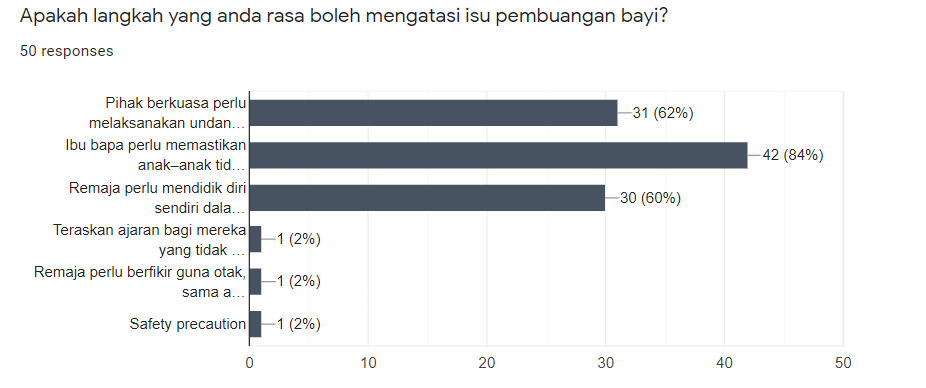 Google Form
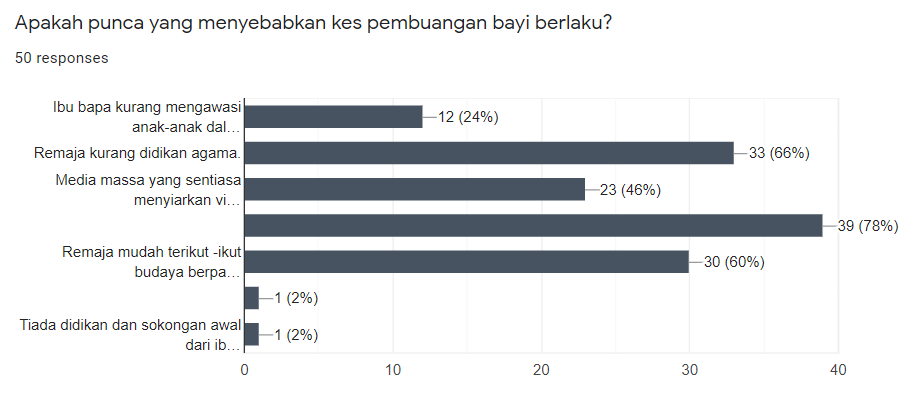 KESIMPULAN
Isu pembuangan bayi merupakan perbuatan yang tidak berperikemanusiaan kerana kes ini merupakan kes bunuh yang melibatkan bayi. Kita sebagai rakyat Malaysia perlu berganding bahu membasmi masalah ini. Sebagai remaja yang bermoral, kita juga seharusnya menjauhkan diri daripada melakukan perbuatan yang kejam dan hina.